Русский  язык
8
класс
Тема: Повторение изученного грамматического материала. 
Простое двусоставное предложение. Главные члены предложения.
Виды простых предложений предложений
Простые предложения
Обозначает действие предмета
Двусоставные: Задремали звёзды 
золотые (С.Есенин).
Односоставные: Зима. Вечереет.
Двусоставное предложение
простое предложение
имеет два главных члена предложения:
                     и подлежащее, и сказуемое
содержит два состава:
состав подлежащего и состав сказуемого
Ярко светит весеннее солнышко.
Главные члены предложения
Подлежащее и сказуемое – главные члены  двусоставного предложения, его грамматическая основа.Вокруг них группируются все остальные члены предложения.
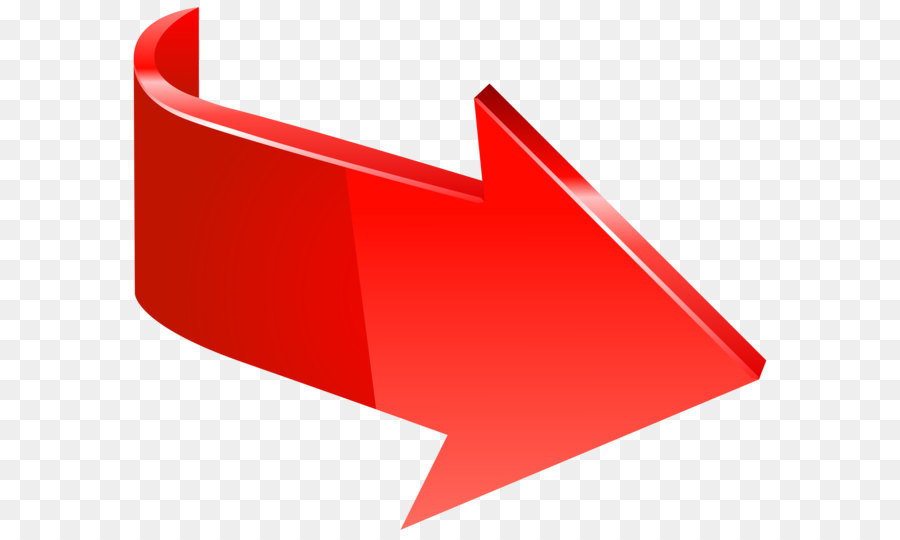 Подлежащее (ega)
главный член предложения
обозначает предмет, совершающий действие
отвечает на вопрос кто? или что?
(Кто?) Девочка рисует.
                 Зажигаются (что?) звезды.
Способы выражения подлежащего
именем существительным или местоимением в И.п. 
Врач осмотрел пациента. 
Он болен.
Подлежащие могут быть выражены:
2)  субстантивированным прилагательным или причастием.
Учёные изучают экологию. Учащиеся ответили на вопросы.
Способы выражения подлежащего
3) именем числительным. 
Семеро одного не ждут. Двое  уехали в столицу.
Подлежащие  могут быть выражены:
глаголом в неопределённой форме. Говорить было тяжело.
3) словосочетанием.
 Несколько человек стояло у ворот.
Сказуемое (kesim)
главный член предложения
обозначает действие предмета
отвечает на вопрос 
          что делать? или что сделать?
Девочка  (что делает?) рисует.
   Зажигаются (что делают?) звезды.
Внимание! Запомните!
Сказуемое связано с подлежащим по смыслу и грамматически.
Типы сказуемых
Сказуемое
простое
Я читаю рассказ. 
Он будет изучать язык.
составное
Составное глагольное
Брат начал изучать русский язык.
Составное именное
Брат стал врачом.
Она была не тороплива.
Простое глагольное сказуемое
глагол в форме изъявительного наклонения. Глаза боятся, а руки делают. Глупый осудит, а умный рассудит.       Я ждал его ответа.
В роли простого глагольного сказуемого выступают глаголы любого наклонения, времени и лица
2.  глагол в форме повелительного наклонения.
 Научись правильно произносить слова. Пусть сильнее грянет буря!
3. глагол в форме условного наклонения.
Я помогла бы тебе, будь я рядом.
Составное глагольное сказуемое образуется из
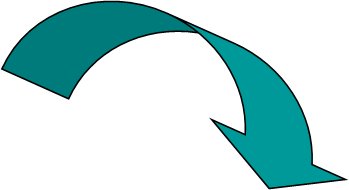 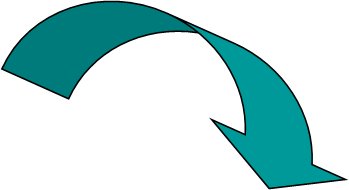 глагола 
в личной форме, играющего 
вспомогательную роль и 
обозначающего начало, 
продолжение или конец
 действия, а также глаголов 
хотеть, желать, уметь, мочь,
стараться, намереваться, 
пытаться, бояться и др.
инфинитива 
(неопределённой формы 
глагола), выражающего
основное смысловое 
значение всей конструкции.
Азиз хочет изучить корейский
 язык. Оля умеет говорить 
по-китайски. Дети 
продолжают изучать русский 
язык.
Составное именное сказуемое образуется из
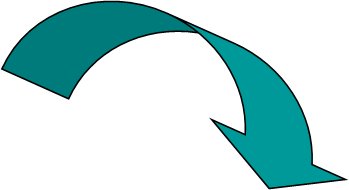 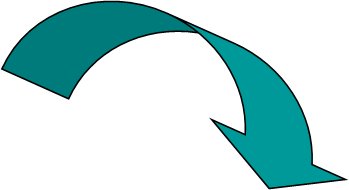 вспомогательного глагола, 
чаще всего выражающегося 
глаголом быть (был, есть, 
будет, был бы, пусть будет)   
 или глаголами-связками стать, 
становиться, делаться, считаться,
казаться, называться, 
представляться,
 представлять собой
 и др.
именной части, 
выражающейся именем 
существительным,
 именем прилагательным, 
именем числительным. 
Алишер Навои был 
великим мастером слова. 
Русский язык велик и могуч.
Пять на пять будет двадцать
пять.
Способы выражения именной части сказуемого
именем существительным. 
     Книга – друг человека.
Именная часть составного сказуемого может быть выражена
2. именем прилагательным (полная и краткая формы). Погода была хорошая.
Вечер тих.
3. сравнительной степенью  имени прилагательного. 
У него характер твёрже стали
4. именем числительным.  
Дважды два - четыре
5. местоимением. 
Эта тетрадь моя.
Способы выражения именной части сказуемого
6.  кратким страдательным причастием. 
     Задача решена.
Именная часть составного сказуемого может быть выражена
Курить – здоровью вредить.
7. неопределённой формой глагола.
8. словом категории состояния. 
    В поле было тихо.
9. фразеологическим оборотом.  
    Он был мастер на все руки.
Не путайте!             Это не составное глагольное сказуемое, а…
что?
Он велел запрягать             велел - простое глагольное сказуемое; запрягать – дополнение (В.п.);
Он уехал учиться              уехал - простое глагольное сказуемое; учиться – обстоятельство цели;
Он будет учиться            будет учиться – простое глагольное сказуемое; сложная форма будущего времени.
зачем?
Внимание!
Корень учения горек, да плоды сладки.
Где тонко, там и рвётся.
Внимание!
Чтение – вот лучшее учение.
   Трижды три – девять.
Технология соответствий
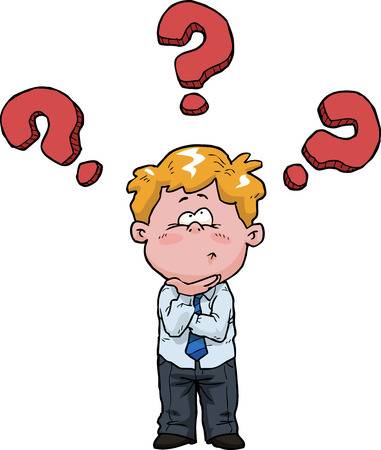 В предложениях, данных в левом столбце, найдите сказуемые и укажите соответствующий их вид из правого столбца (укажите стрелками)
Технология соответствий
Технология соответствий. Проверьте!
Словарная работа
хотеть – istamoq;
желать – xohlamoq;
уметь – qila olmoq;
мочь – qodir;
стараться – harakat qilmoq;
намереваться – o‘ylamoq;
бояться – qo‘rqmoq;
пытаться – urinib ko‘rmoq;
казаться – tuyilmoq;
считаться – sanalmoq;
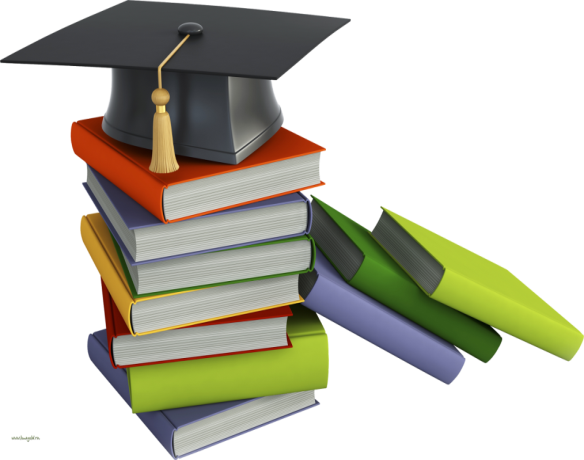 Задание для самостоятельного выполнения
§ 20. Повторение изученного грамматического материала. Простое двусоставное 
                   предложение. Главные члены предложения.
           Упражнения 165, 166 (стр. 73).
Упражнение
298
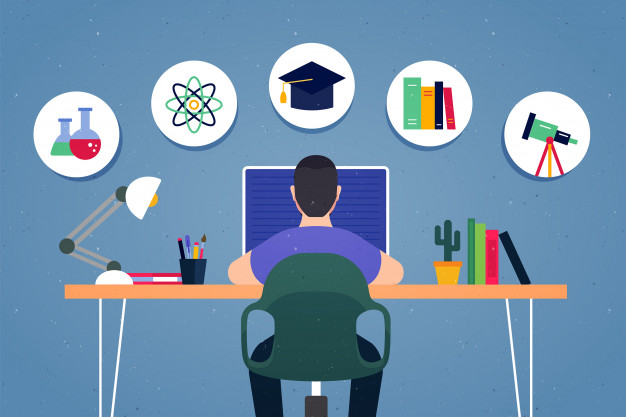 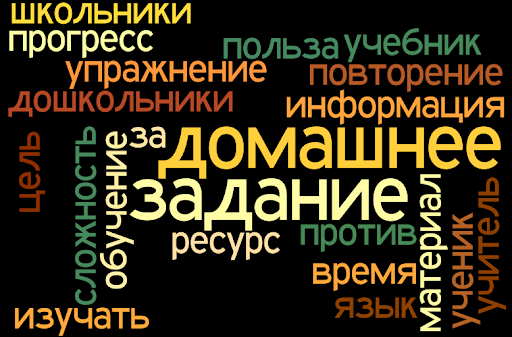